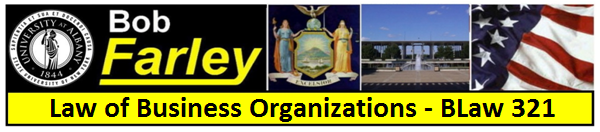 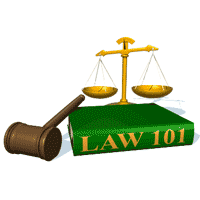 Slide Set Thirteen B:
Corporate Property
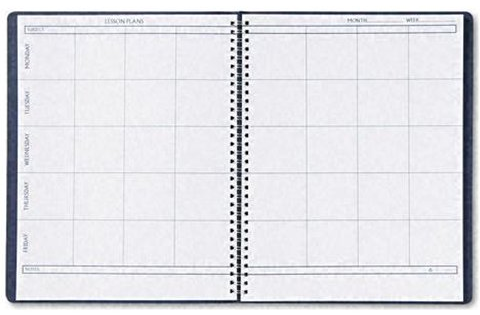 Last Time We Spoke About:

Limited Liability Companies and Public Authorities

Limited Liability Companies
Part One:   History / Formation and Purpose
	      Members and Agreements / Management
	      Benefits and Limitations
Public Benefit Corporations
Part Two:   Definitions / Incorporation
	       Roles and Duties
	       History / Purpose / Effectiveness

 Class Case – Shapiro v. Ettenson
     Member Responsibility in Operating Agreements
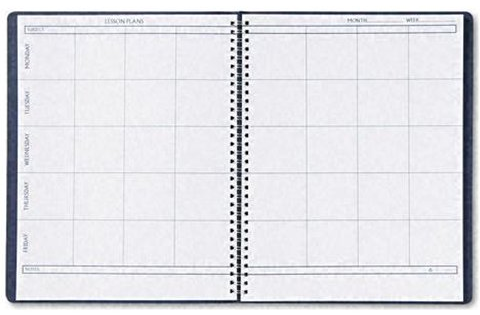 Tonight We Will Speak About:


Corporate Dissolution

 Dissolution and Termination
Part One: Definitions / Process of Dissolution / Voluntary and Involuntary Dissolution

 Corporate Property
Part Two: Distribution and Winding Up
 
Bankruptcy
Part Three: History / Article 7 / Article 11 / Article 13 

 Class Case – In Re Clothing Store Dissolution
     Bankruptcy and Ramifications
Part One:
Corporate Property
Definitions
Corporate Property
Definitions
Definitions:

Corporate Property Defined:
“Corporations are separate legal entities from the persons (which may include individuals or other corporations) that own them. Although the corporation will be owned by other persons (shareholders), such persons do not actually own the property of the corporation, as it belongs to the corporation itself, which has the characteristic of being able to legally own property, as an artificial person under the law.” 
Corporate Property During Dissolutions:
Winding Up: In accordance with section 1005 of the Business Corporation Law, a corporation that is dissolving shall proceed to wind up its affairs, with power to:
Fulfill or discharge its contracts; 
Collect its assets; 
Sell its assets for cash at public or private sale; 
Discharge or pay its liabilities, and 
Do all other acts appropriate to liquidate its business.
Part Two:
Corporate Property
Liquidation and Distribution to Shareholders
Corporate Property
Liquidation and Distributions to Shareholders
Liquidation and Shareholder Distribution of Corporate Property:
Liquidation of Assets:
When a corporation is dissolved, it must liquidate its assets. Liquidation refers to the process of sale or auction of the company's non-cash assets.  Only those assets your company owns can be liquidated. Thus, a corporation cannot liquidate assets that are used as collateral for loans. Assets used as security for loans must be given to the bank or creditor that extended the loan, or it must pay off the loan before selling such assets.

Shareholder Distribution:
The final step of dissolution involves distributing the company's remaining assets among its shareholders.  Such assets may include the money kept in bank accounts or obtained from selling or otherwise disposing of the company's non-cash assets. The payment to company shareholders is done on a pro-rata basis, i.e., in the ratio of their  share ownership percentages.  This distribution is only done after all other liabilities of the corporation have been satisfied.

If the corporation is solvent (meaning it has more assets than liabilities), it will have cash and assets after repaying its taxes and liabilities to distribute to shareholders. In such cases, the leftover amount is totaled and divided between shareholders on the basis of their ownership stake. In exchange for getting back their investment (in full or part), the shareholders return their shares to the company, which are then canceled.
End of Class Thirteen B
For next time – Review Assignments as follows on the Webpage:

Lecture Slides
Selected Readings
Cases and Exercises

We are a hot bench.

Questions?